Numeracy for Learning
Numeracy for Learning
Being good at numeracy is not just for maths.
You will need maths skills in all subjects from history, geography, sports studies, music, product design, food, science and computer science to name a few.
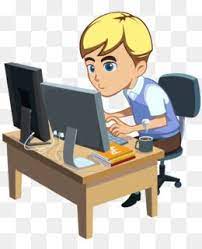 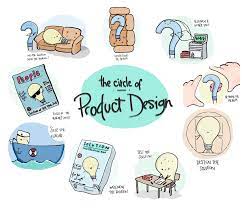 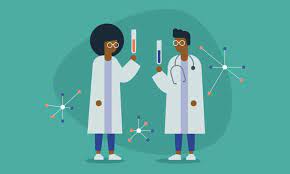 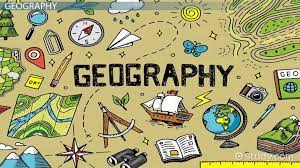 Numeracy for Learning
In history you have to put dates into chronological order and have to analyse data including statistics
In food you have to purchase ingredients and weigh them
In computer science you use coding
In science you use formulae and equations
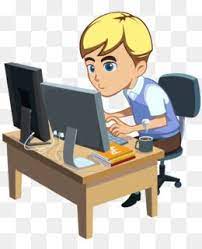 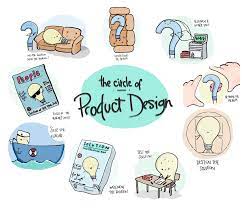 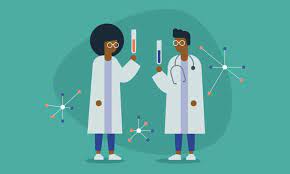 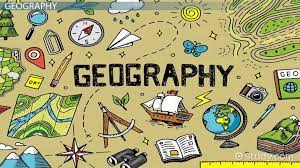 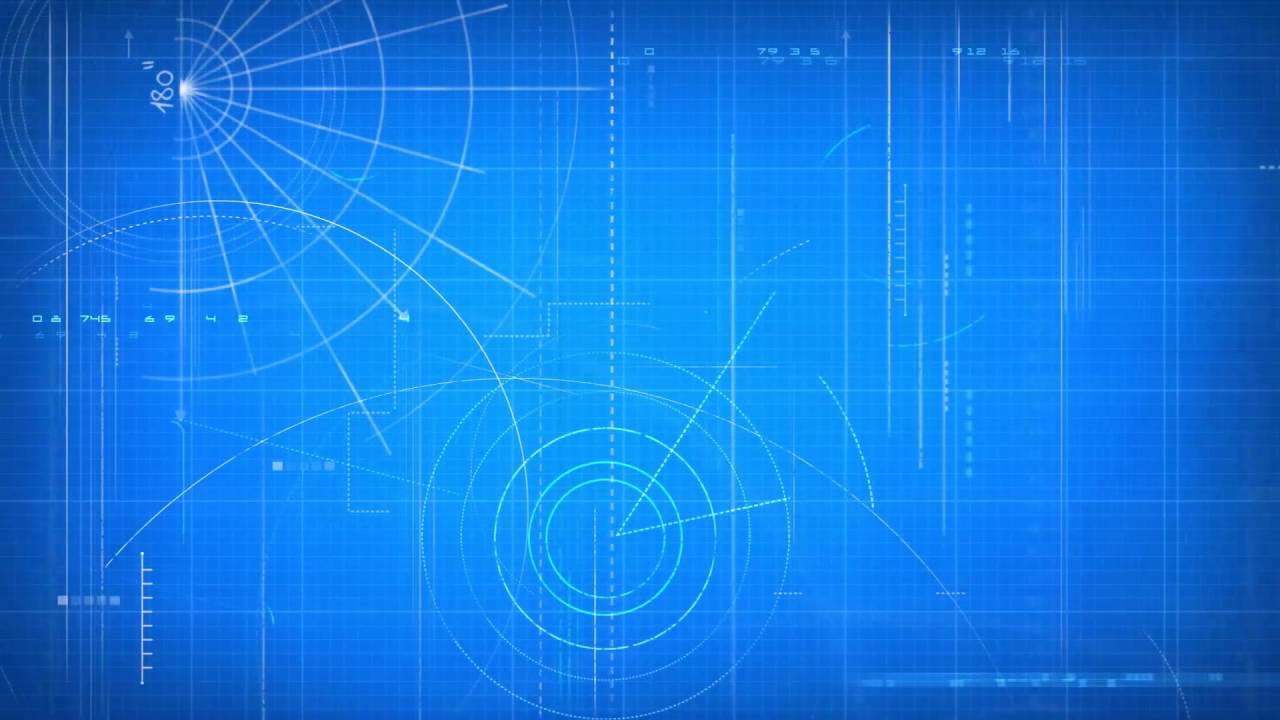 Key Mathematical skills
Numerical skills:
Decimals
Percentages
Fractions
Ratios
Estimation
Shape and space:
Measurements
Area, surface area and volume
Using scales on maps/diagrams
Co-ordinates
Data processing:
Using statistics
Interpreting graphs and charts
Calculating rates/gradients
Drawing graphs and charts
Calculating averages (mean, mode, median)
Algebra skills:
Use formulae
Rearrange equations
Balance equations
Linking formulae
Basic transferrable maths tips
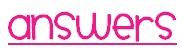 14.2 ×  97.54
(8.56 - 6.02)2
≈ 15 x 100
≈ (9 – 6)2
9
= 32
1500
139
0.47 ×  121.7
6.9
≈ 0.5 x 120
60
20
Examples of exam questions across subjects - Science
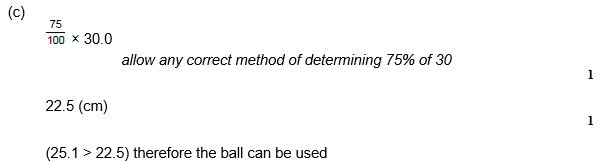 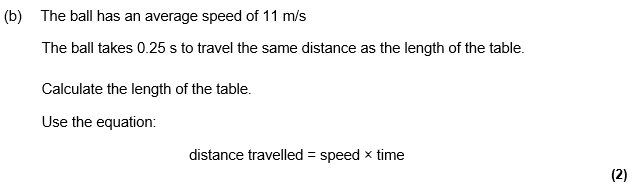 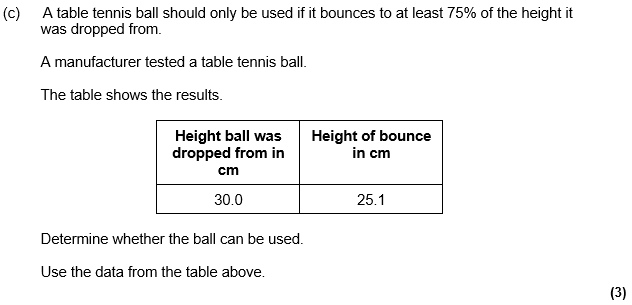 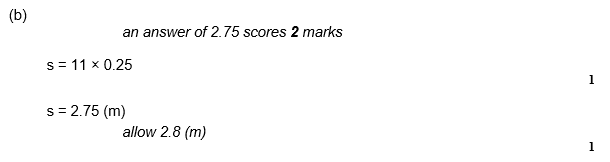 Exam questions – Science
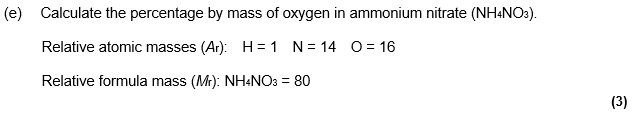 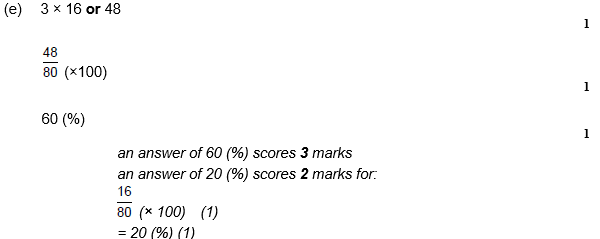 Exam questions – Science
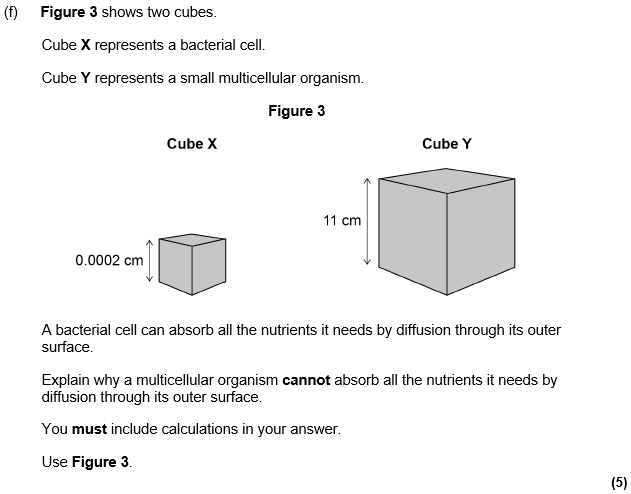 3 of the 5 are for maths
Small cube
SA = 0.0002 x 0.0002 x 6 = 2.5x10^-7
V = 0.0002 x 0.0002 x 0.0002 = 8x10^-12
SA:V  30000:1
Large cube
SA = 11 x 11 x 6 = 726
V = 11x11x11 = 1331
SA:V  0.55:1
Exam questions – DT
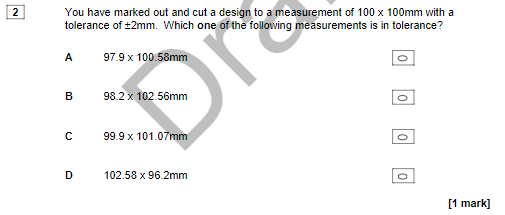 X
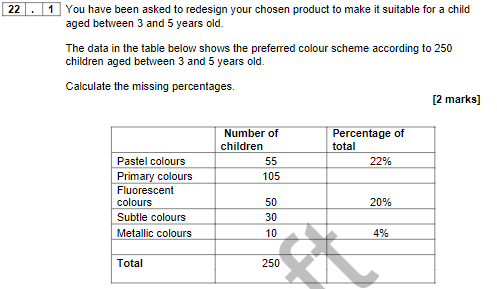 Exam questions – DT
42 %
12 %
Exam questions – DT
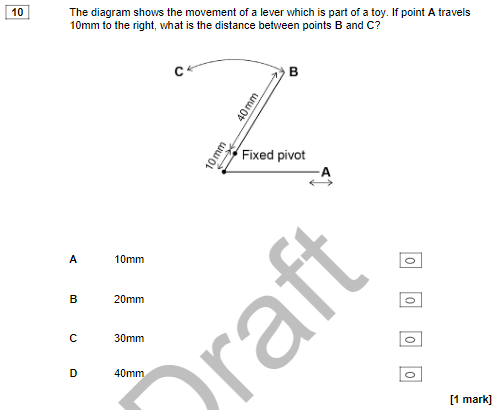 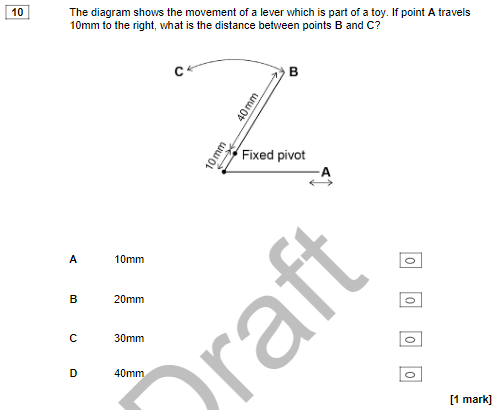 X
Exam questions – Geography
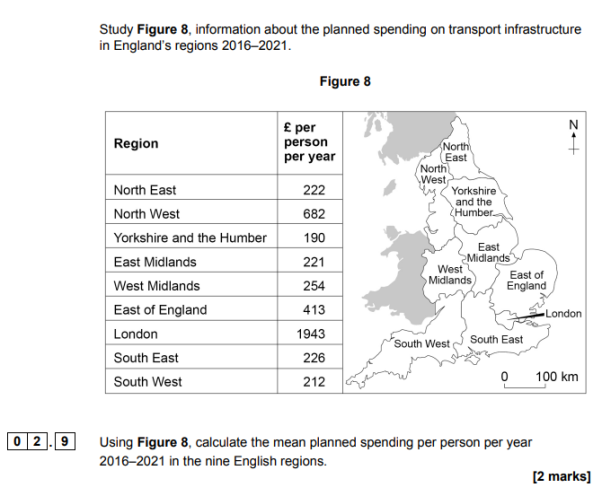 4363 / 9
485
Exam questions – Geography
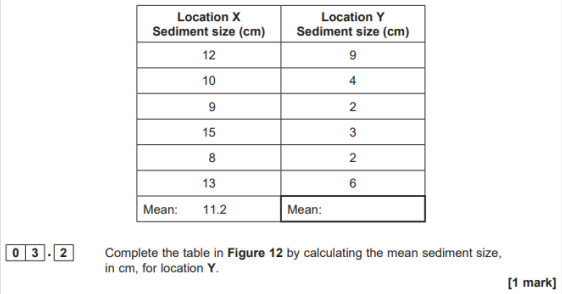 2.9
4.3
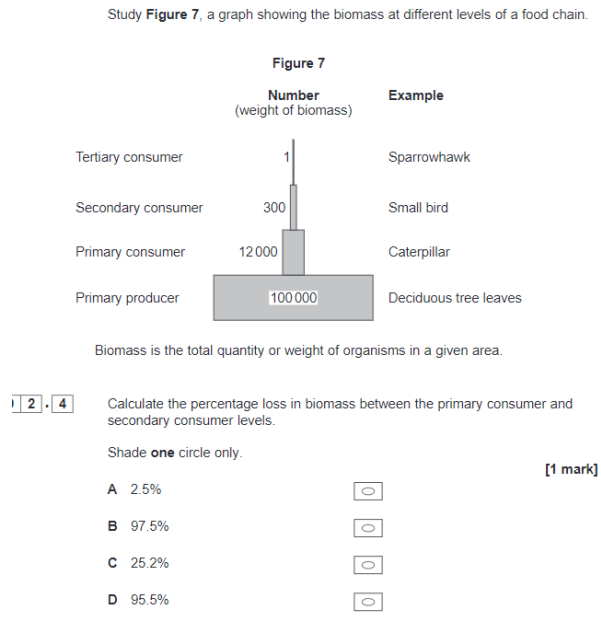 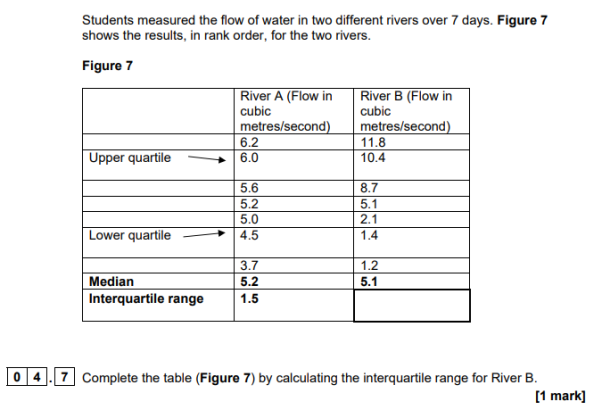 Exam questions – have a go
9
X
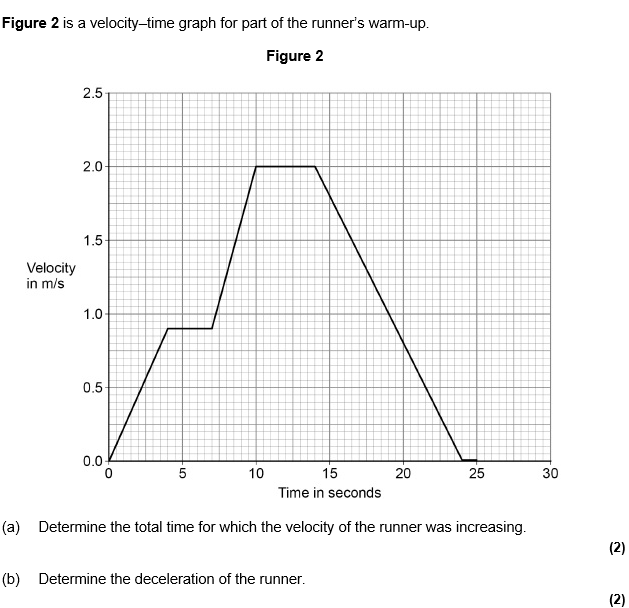 Exam questions – Science again!!
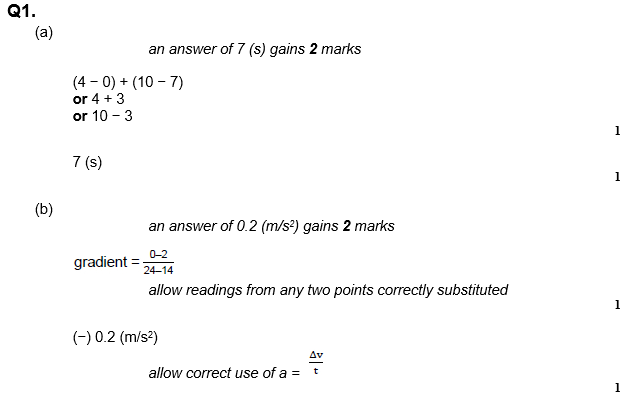